Socially Responsible Software Development
Matthias Felleisen, PLT
I, Me, Myself
programming language researcher 
… who cares about programming
founded PLT, which is behind the Racket language
maintained student-facing sw (appr. 50-100 Kloc) for ~30 years 
developed a software development curriculum for ~25 years
.. starting with an alternative programming curriculum for K12 and freshmen
cost centers
cost centers
cost centers
cost centers
cost centers
Older version of you or your friend or …
The maintainer.
Another maintainer.
The maintainer.
Older version of you or your friend or …
Software Development
… a violent psychopath who knows where you live. John F. Woods
read
comprehend
modify
code
read
comprehend
read
comprehend
modified
code
modify
code
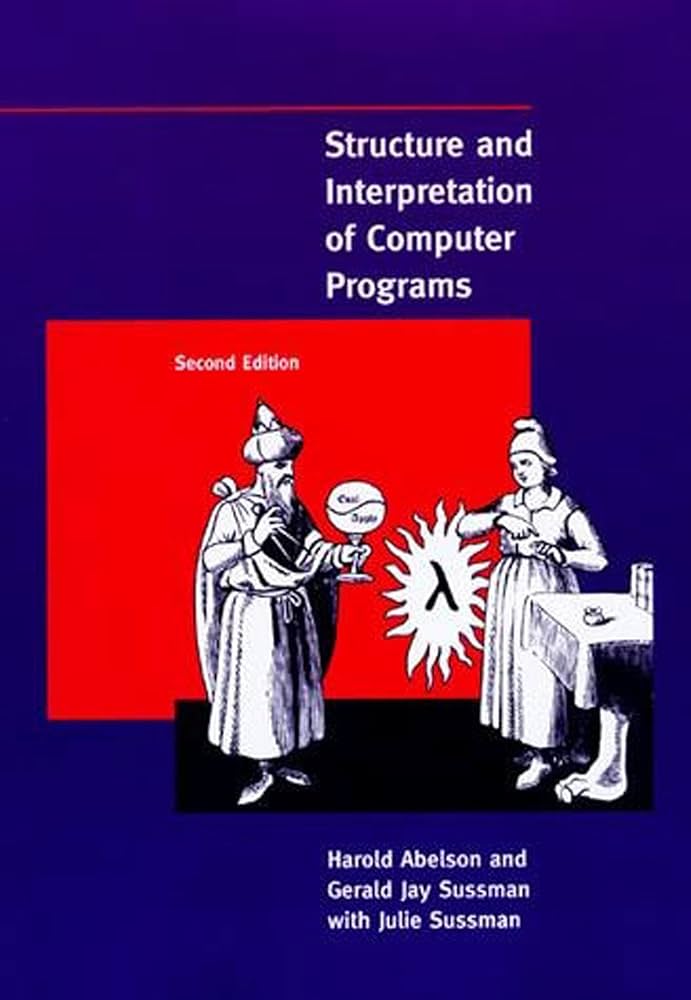 write code
Structure & Interpretation 
of Computer Programs
writes
code
Socially Responsible Software Development
reduced cost
 happier developers
must think of recipient
must think of recipient
must think of recipient
Another maintainer.
The maintainer.
The maintainer.
write code
writes
code
read
comprehend
modify
code
read
comprehend
read
comprehend
modify
code
modified
code
Socially Responsible Software Development
How do we get there?
Social (“Soft”) Skills
Us
I
Technical (“Hard”) Skills
The Big Picture: How to turn novices into basic sw devs
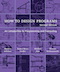 How to Design Programs
Fundamentals IV
very large, distr.
inspections
five core courses (plus one 6-month co-op) 
key ideas across all courses, scaled from 5-liners to 15Kloc per semester:
fundamentals are more important than currently fashionable industry ideas
design code systematically (techn. or “hard” skills)
programming is a people discipline (social or “soft” skills)
final course is about “grace under pressure”
6-mo co-op
Fundamentals III
code that does not fit into your head
Fundamentals II 
sys. design w/ typed OO;
pair prog.
Logic
stating properties
run-time checks
static checks
Fundamentals I
sys. design
pair prog.
Let’s talk about “Us”
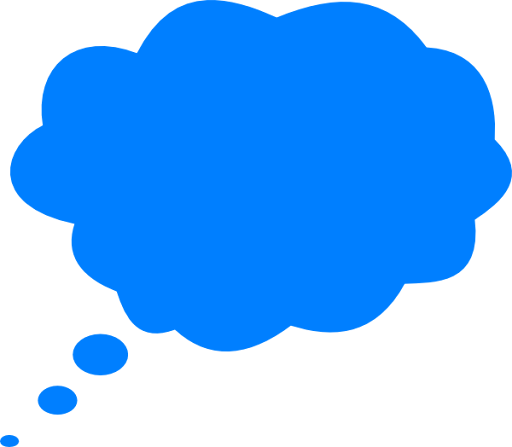 Us
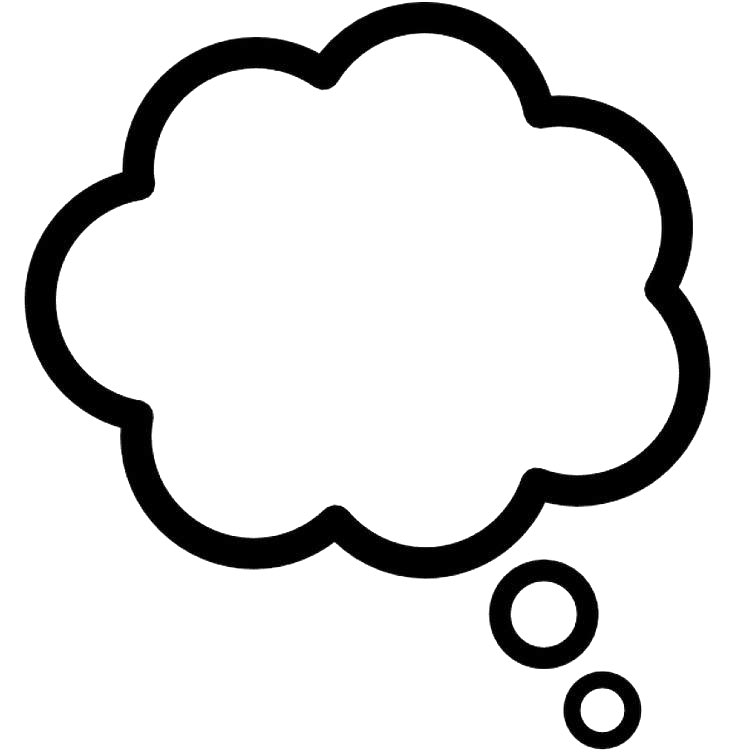 AI !
LATER
A Human Partner !!
interface IDirection {
  // the starting point for sliding this row
  public int start();

  // are there hasNext tiles to slide in this row? 
  public boolean hasNext(int i);

  // the index of the next tile to slide in this row
  public int next(int i);
}
create code
what is sufficiently intelligent to check my thinking while I create code?
Us
what?
create code
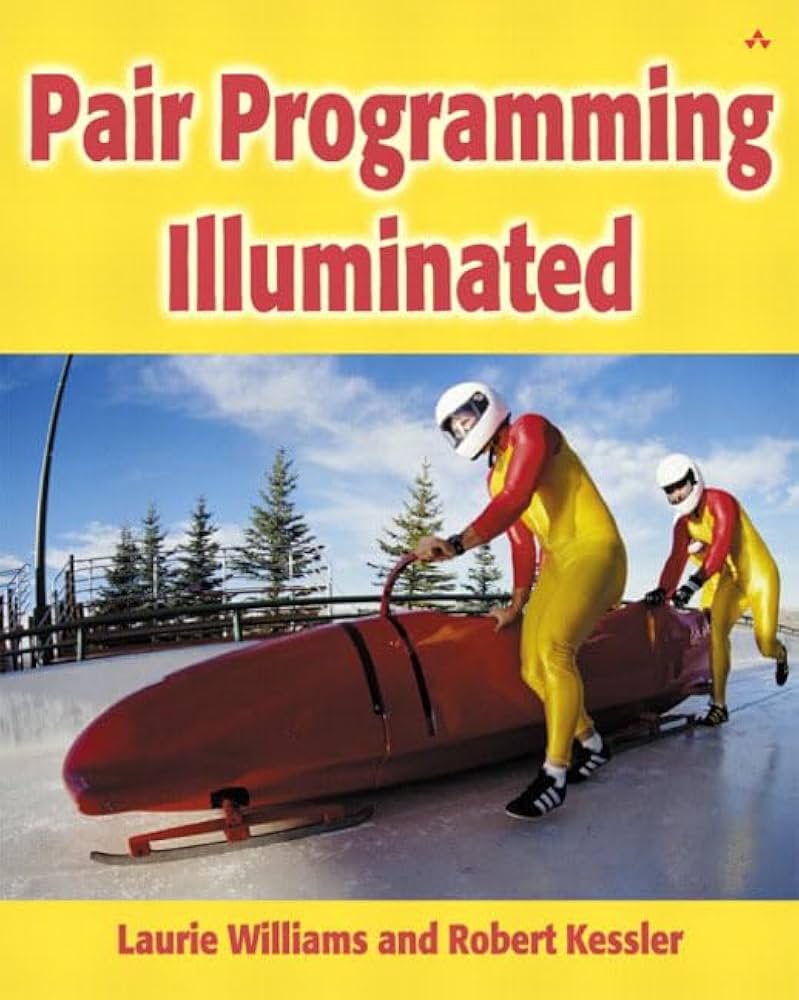 how?
why?
what?
Us, Pair Programming
create code
how?
What:  All code is created by pairs of software developers.
why?
what?
Us, Pair Programming
How:  One developer drives the development, the other questions the code.
create code
how?
why?
How:  Every so often the developers switch roles.
what?
Us, Pair Programming
create code
how?
Why? Oh why are two people being paid to develop one piece of code?
why?
Us, Pair Programming
represents the future receipient of this code:
— is is readable? 
— does it work properly?
— are we designing it systematically?
two people 
create code
shared knowledge: one is here 
— when the other quits, moves to another company
— when one person is out sick for a week
— when someone travels
pair programming spreads coding skills and habits
— I like to learn from others 
— when I teach, I learn because I have to justify ideas
some programming tasks are dull; par programming can reduce the dull part and avoid bugs due to carelessness
Let’s talk about “Us” some more
Us, Pair Programming
Echo Chamber
two people 
create code
rotate through pairs in a team
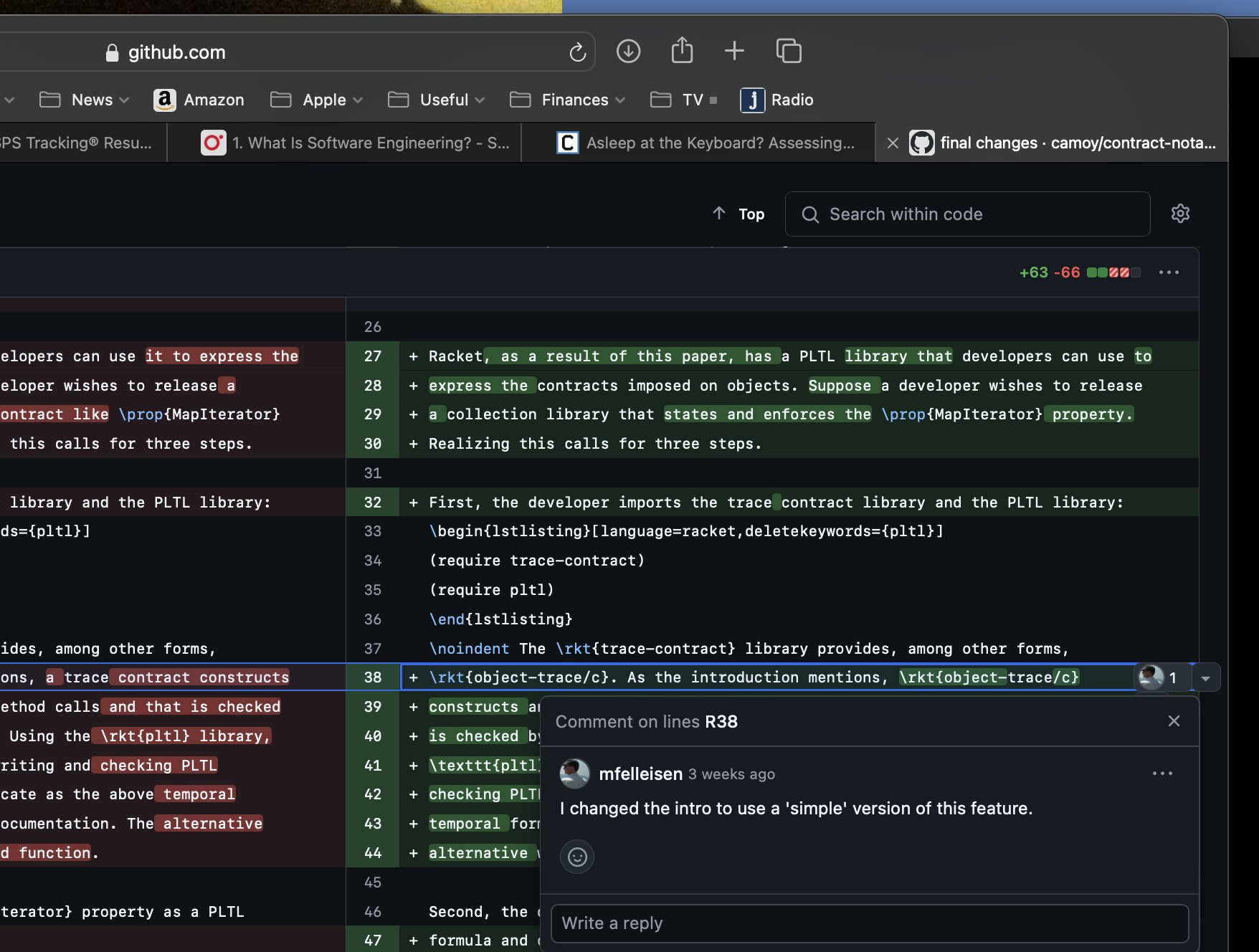 Us, Pair Programming
Echo Chamber
two people 
create code
use github to review PRs
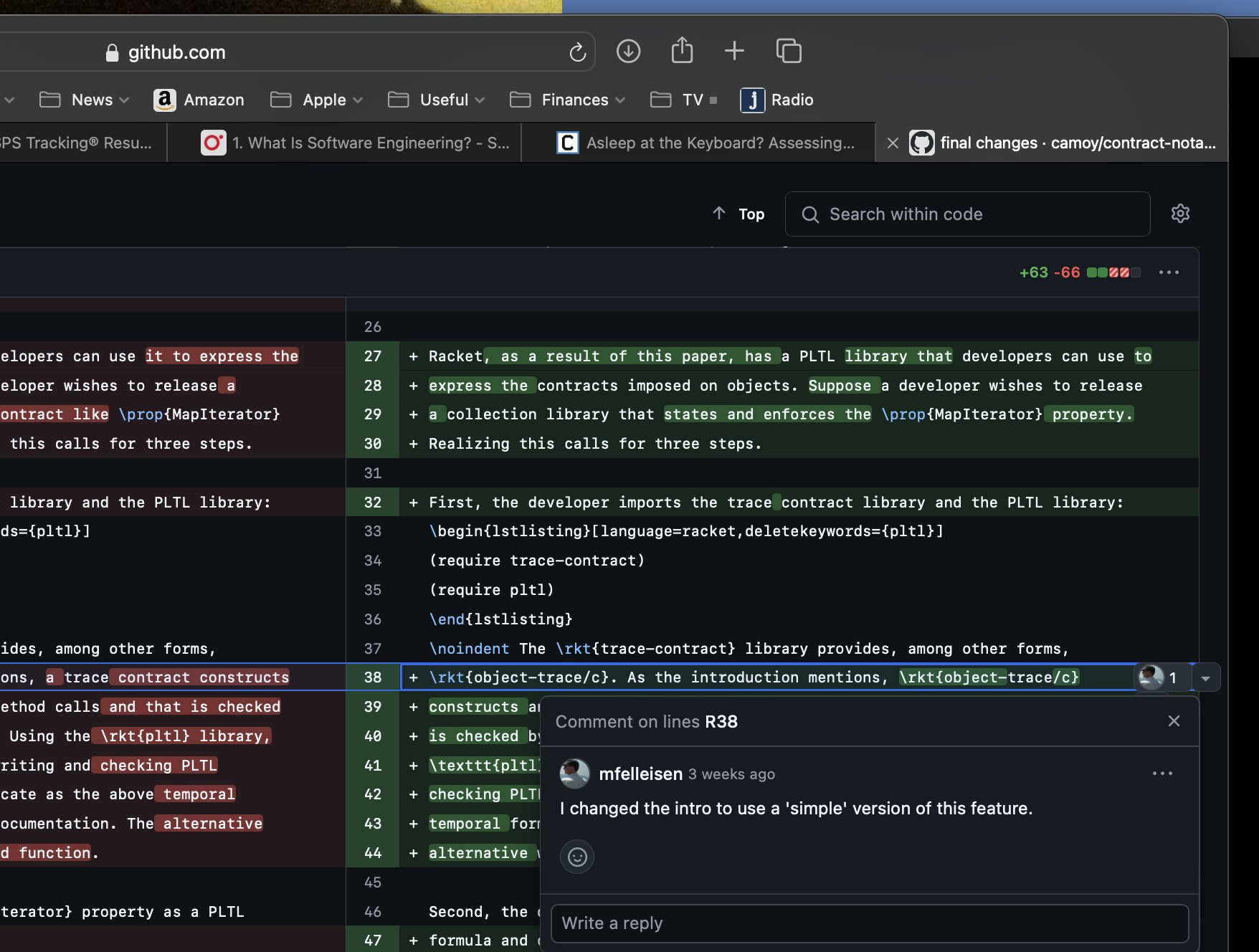 Us, Pair Programming
useful? yes! 
stress? it is a social network. 
bad patterns? very much so. 
big picture idea? usually not! 
teaching moments? no.
use github to review PRs
two people 
create code
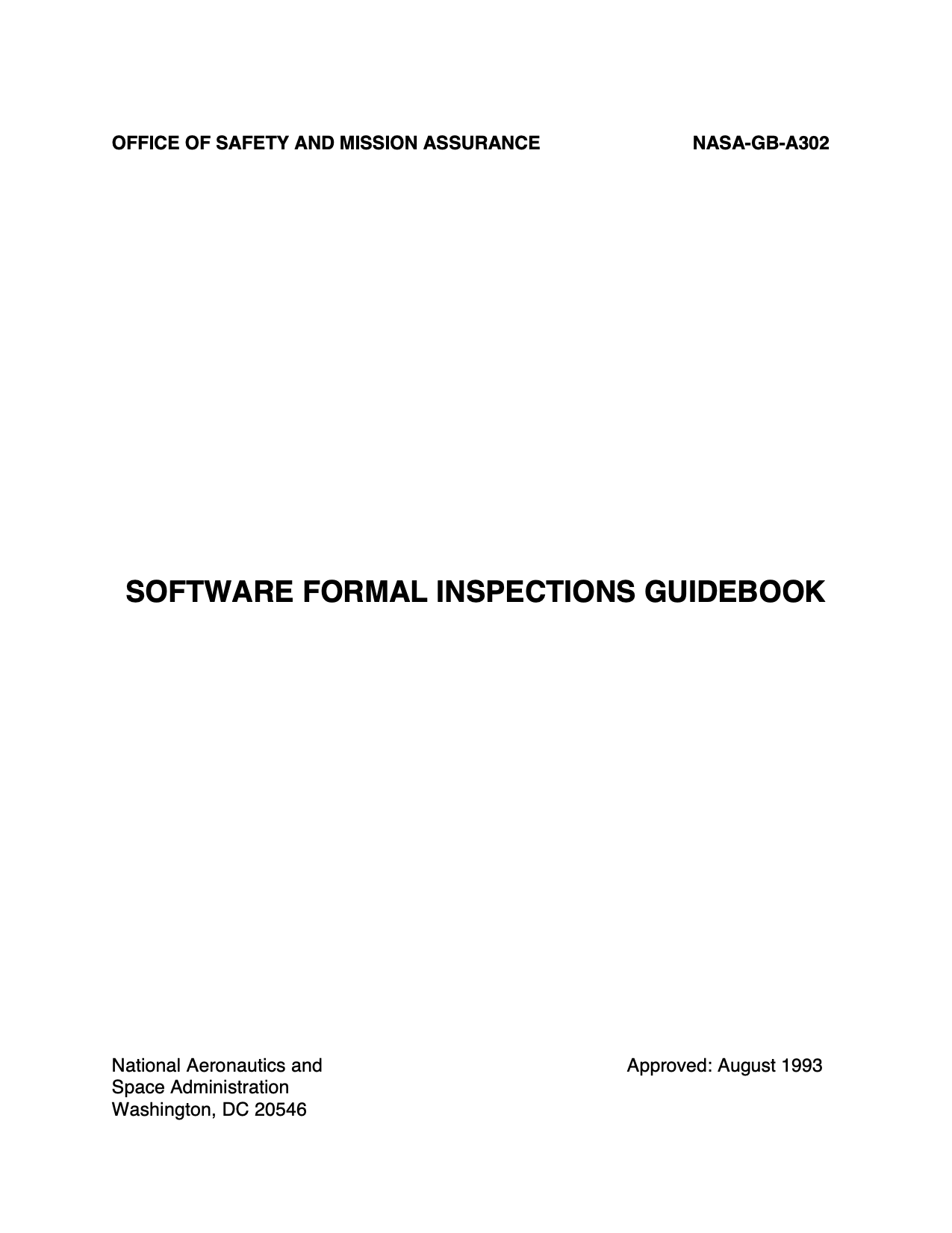 Us, Pair Programming
Echo Chamber
NASA: 
Formal Code Inspection
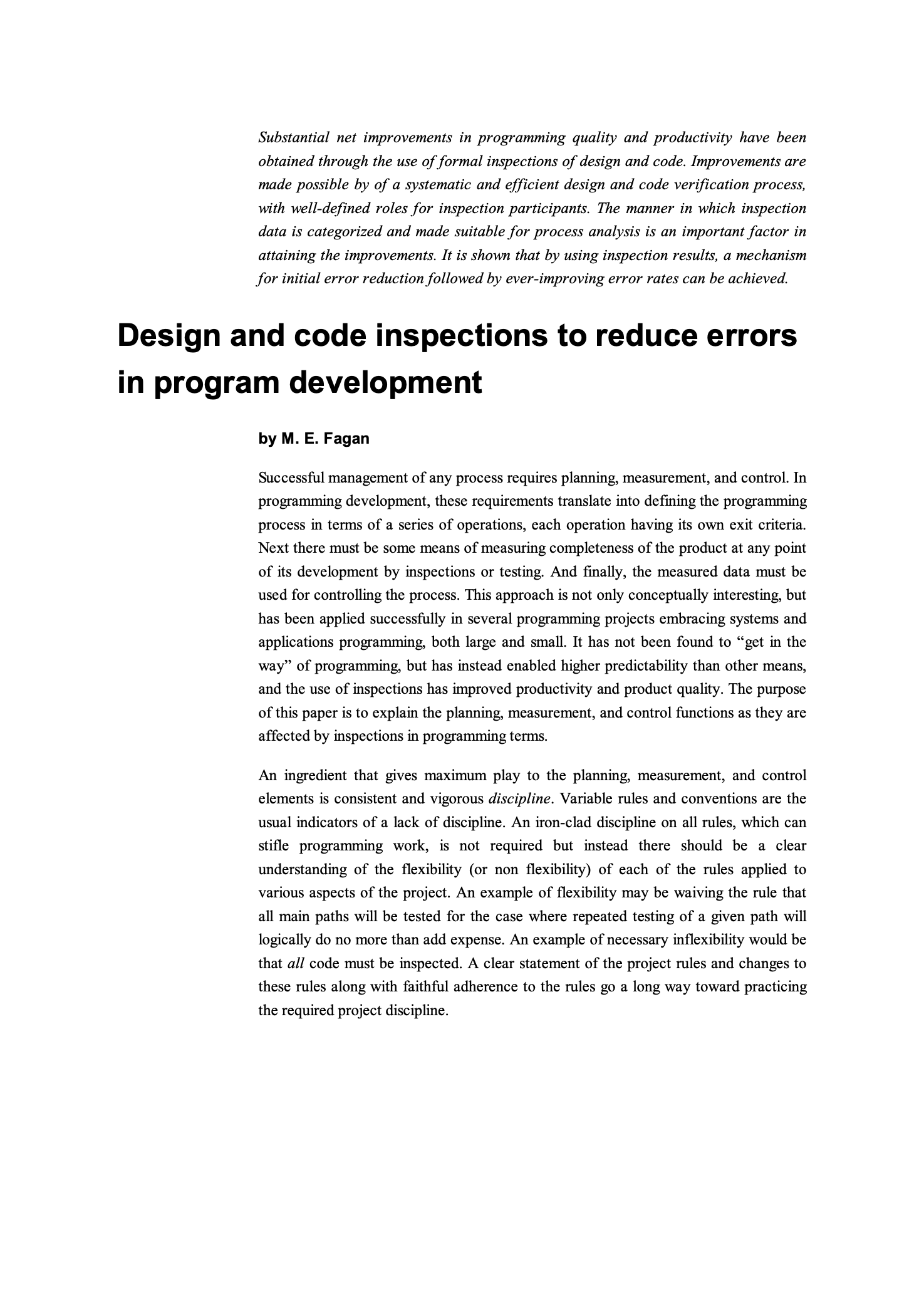 in person code inspections
Fagan: 
Code Inspections
two people 
create code
Us, Pair Programming
Echo Chamber
How: small panels
  — head (moderator)
  — reader (1 or 2)
  — secretary?
in person code inspections
two people 
create code
Us, Pair Programming
Echo Chamber
What: 
  creators present
  readers inspect
in person code inspections
— readability 
  — bugs
  — design flaws
two people 
create code
Us, Pair Programming
Echo Chamber
Why: 
 — presenting forces focus
 — real-time conversations
 — develop human resources
in person code inspections
two people 
create code
Us, Pair Programming
Echo Chamber
is this really a cost?
Cost: 
 — training
 — time for reviews
 — stress of facing people 
       with not-so-great code
code inspections
Let’s talk about “I” or really “Ego”
I, Ego
create code
Creators
who fail
bad reviews, no sales
booed at premier
“ouch” at vernissage
authors
composers 
painters 
… 
developers
gets paid
I, Ego
ill-designed!
be satisfied & happy with out “output”
thank you
buggy!
incomprehensible
ego
I, Ego
ill-designed!
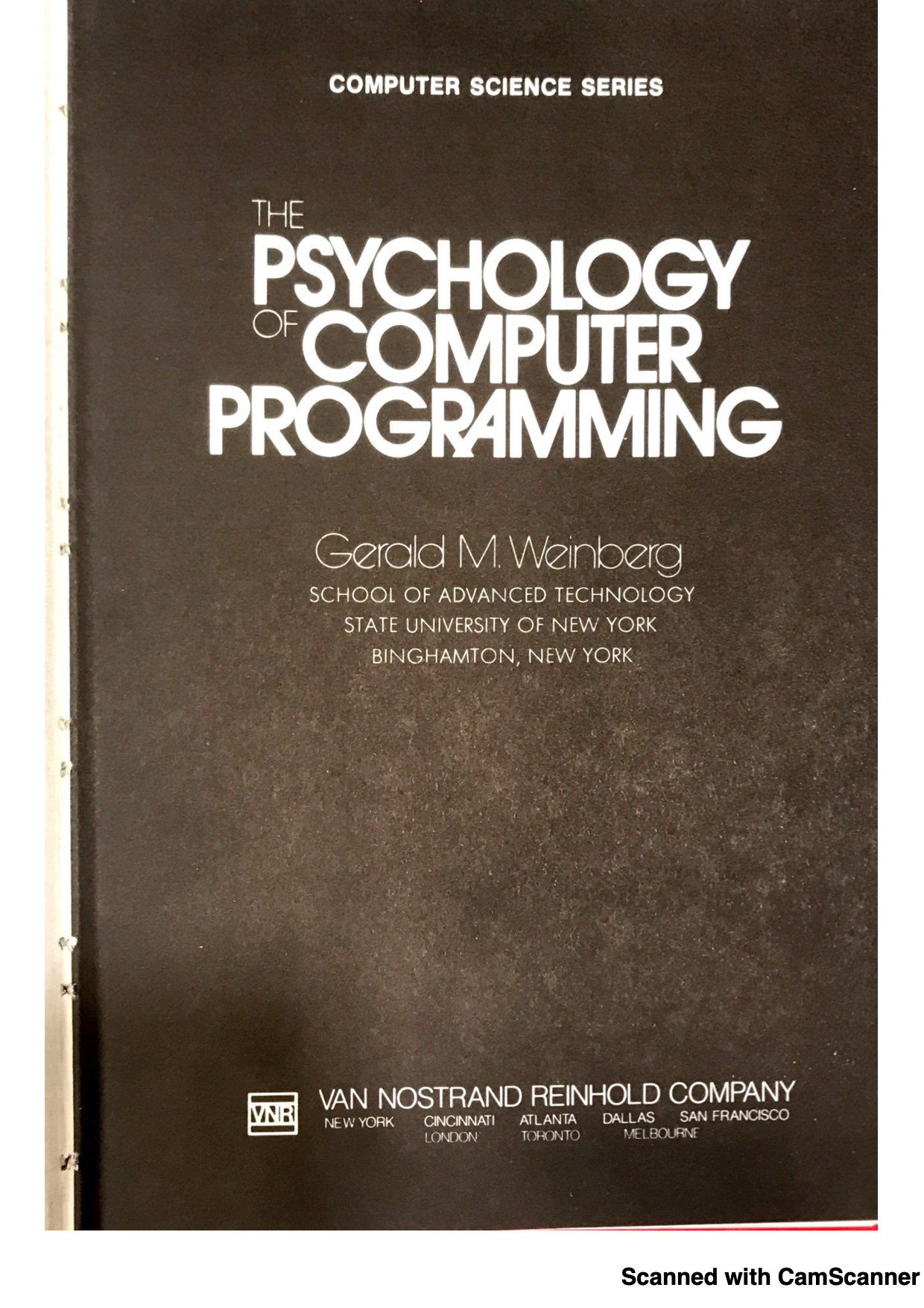 be satisfied & happy with out “output”
buggy!
egoless programming:
Incomprehensible
ego
critique doesn’t hurt our ego, it improves our creation
I, Ego
egoless programming taken seriously:
create code that you are happy about, put some “ego” into it
solicit feedback, often
take negative feedback for help to improve this product of yours 
improve code, rinse and repeat
Social Skills
to develop software in a socially responsible manner, we need
a mental state of ``egoless’’ programming
welcome critique 
continuous feedback to our thinking while we code 
read code aloud to a partner
active milestone reviews 
github at a minimum 
presentations to the team
formal panel reviews at a maximum
Let’s talk about Technical Skills
The Big Picture: How to turn novices into basic sw devs
Fundamentals IV
very large, distr.
imspections
five core courses (plus one 6-month co-op) 
key ideas across all courses, scaled from 5-liners to 15Kloc per semester:
fundamentals are more important than currently fashionable industry ideas
design code systematically (techn. or “hard” skills)
programming is a people discipline (social or “soft” skills)
final course is about “grace under pressure”
6-mo co-op
Fundamentals III
code that does not fit into your head
Fundamentals II 
sys. design w/ typed OO;
pair prog.
Logic
stating properties
run-time checks
static checks
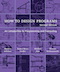 Fundamentals I
sys. design
pair prog.
How to Design Programs
Technical Skills: The Purpose
write code
Every unit of code needs a 
focused purpose statement:
writes
code
read
comprehend
method
class
module
package
Technical Skills: The Purpose
write code
Every method needs a 
focused purpose statement:
writes
code
read
comprehend
what it computes relative to the class
`this`
clarifies whether 
it is atomic. 
it is composite.
Technical Skills: The Purpose
Every class (collection) needs a 
focused purpose statement:
data represents information
abstraction!
clarifies how to turn
an actual car into an instance of Car
interpret an instance of Car in the real world
class Car { 
 …
}
the thing in itself
(“das Ding ansich”)
To what?
Technical Skills: The Purpose
class Car { 

  int shortest_Distance;

  int move_Car() { 
    
    ... }

}
To where?
Technical Skills: The Purpose
We know we need GREAT NAMES for methods and fields and so on.
Technical Skills: The Purpose
class Car { 

  int shortest_Distance_To_Car_On_The_Left_From_Front_Left_In_CM;

  int move_x_CM_to_the_Right_Relative_to_Front_Right_of_Car() { 
    
    ... }

}
Technical Skills: The Purpose
class Car { 

  int shortest_Distance_To_Car_On_The_Left_From_Front_Left_In_CM;

  int move_x_CM_To_The_Right_Relative_To_Front_Right_of_Car() { 
    
    ... }

}
F# to the Rescue
F# to the Rescue
Technical Skills: The Purpose
Every reader must parse names such as these.
class Car { 

  int shortest_Distance_To_Car_On_The_Left_From_Front_Left_In_CM;

  int move_x_CM_To_The_Right_Relative_To_Front_Right_of_Car() { 
    
    ... }

}
Other than `cm` little about this name can be enforced.
Where do we stop with this name game?
Technical Skills: The Purpose
class Car { 

  // shortest_distance to car on the left from front left
  int distance_To_Left; // in cm

  // determine how many CM THIS car’s front must move to the right 
  int moveTo_The_Right() { 
    
    ... }

}
A composite method comes with 
a purpose statement that enumerates 
the tasks it composes.
Technical Skills: The Method
write code
(And if the names of the “subroutines” are well-chosen, we can erase the purpose statement.)
Every method must convey the 
“how” in a concise manner. It 
is either atomic or composite.
writes
code
read
comprehend
An atomic method comes with 
a purpose statement that explains
what it computes (and occasionally 
how it computes).
Six lines.
Technical Skills: The Method
writes
six lines
reads 
six lines
Squeak [2020] consists of 600,000 lines of code.
How long is the average method?
write code
Technical Skills: The Method
class GameState {
  // is the game over according to the rules?
  public boolean gameOver() {
   return 
     this.allPlayersEliminated() 
     || this.aPlayerHasGoodScore() 
     || this.allCardsBought()
     || this.noPebblesOrBuyers();
  }
}
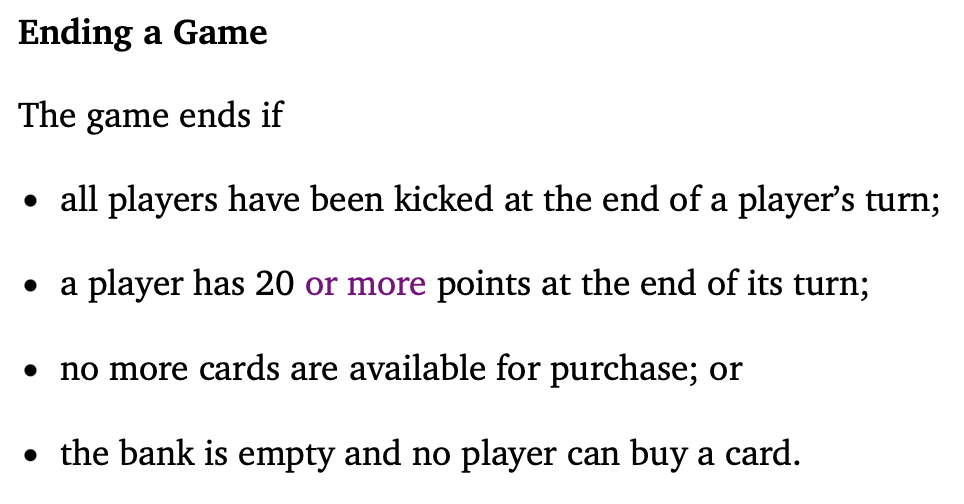 Technical Skills: The Method
class GameState {
  // is the game over according to the rules?
  public boolean gameOver() {
   return 
     this.allPlayersEliminated() 
     || this.aPlayerHasGoodScore() 
     || this.allCardsBought()
     || this.noPebblesOrBuyers();
  }
}
passes the exact same tests
passes the exact same tests
class GameState {
  // is the game over according to the rules?
  public boolean gameOver() {
    if (this.players.isEmpty()) 
      return true;
    if (this.cards.isEmpty())
      return true; 
    for(Player p : this.players) {
      if (p.score >= PlayerWins)
        return true;
    for(Player p : this.players) { 
      if (! p.canBuy(this.cards))
        return false; 
    return true;
  }
}
Technical Skills: The Tests
write code
Every method needs tests.
writes
code
& 
tests
reads
comprehends
because of 
examples
unit tests encode examples
… that help comprehension
unit tests discover simple bugs
… and sometimes complex ones
have you considered property tests? 
how good are your test suites? 
mutation testing helps answer this question
Technical Skills: Mutation
write code
writes
code
with  
=
reads
comprehends
Object-oriented programming is not  C with class and extends sprinkled over the code.
Aliasing
Alan Kay.
The Early History of SmallTalk.
Technical Skills: Mutation
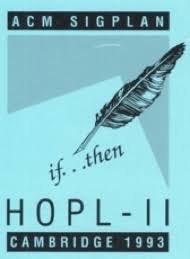 “OOP came from many motivations, two were central.  … the small scale one was to find a more flexible version of assignment, and then to try to eliminate it altogether.”
Technical Skills: Mutation
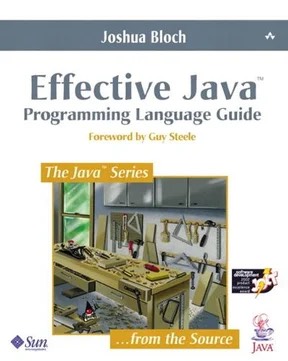 “Favor Immutability.”
(chapter 4)
Technical Skills
to develop software in a socially responsible manner, we need
learn to write focused purpose statements
learn to check focused purpose statements 
distinguish between atomic and composite units of code 
challenge any method that is longer than 10 lines
use mutation when needed
avoid it whenever possible
I wish you could …
AI
.. read
.. write
.. stop, drop, …
I wish you could read & write.
AI
Write “code” in English.
Spits out Python.
Reads Python “code” and 
checks whether it has something to do with the English.
What if the co-worker is an AI?
I wish you could write.
What does it take to get an AI 
to create the code that we want?
precise, focused purpose statements
with a clear distinction between 
atomic units of code
composite units of code
a properly organized plan
AI
What if the co-worker is an AI?
I wish you could read.
What does it take to get an AI 
to create          code?
good
Why should we doubt AI-generated code?
bugs and git-reverts 
safety holes
security holes
AI
What if the co-worker is an AI?
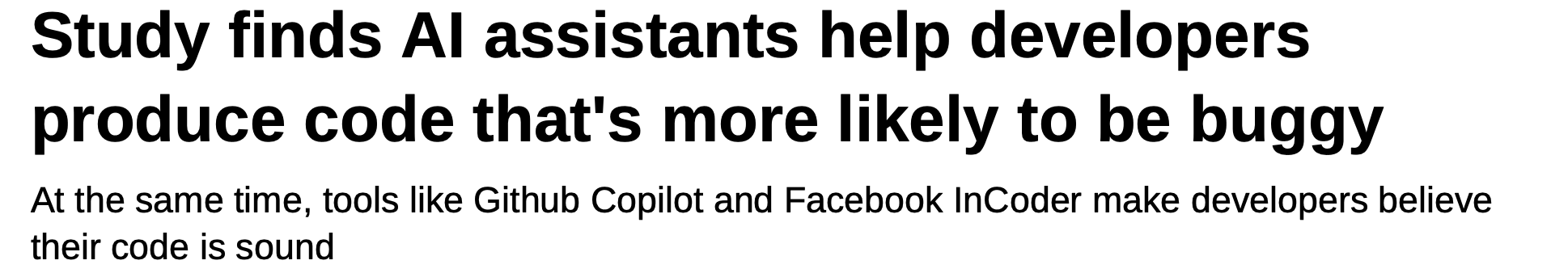 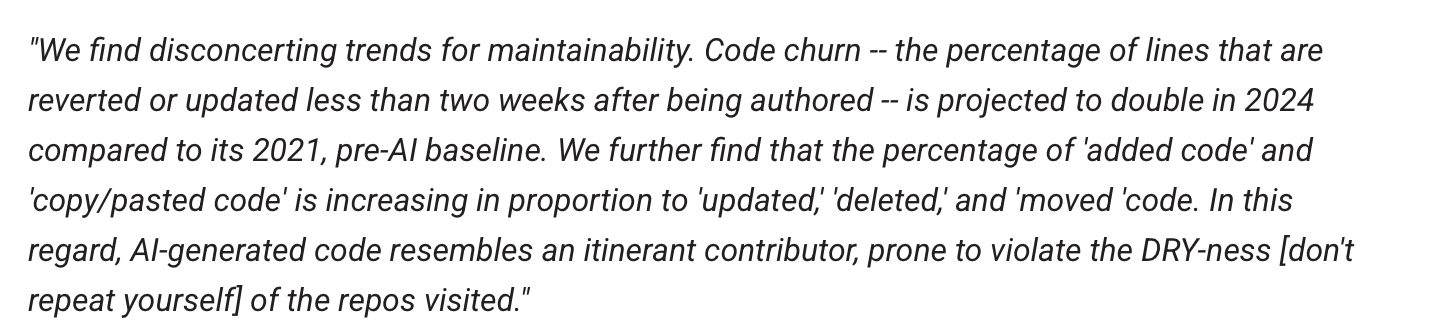 I wish you could read.
https://www.theregister.com/2022/12/21/ai_assistants_bad_code/
New GitHub Copilot Research Finds 'Downward Pressure on Code Quality’
Visual Studio Magazine, 25 Jan 2024
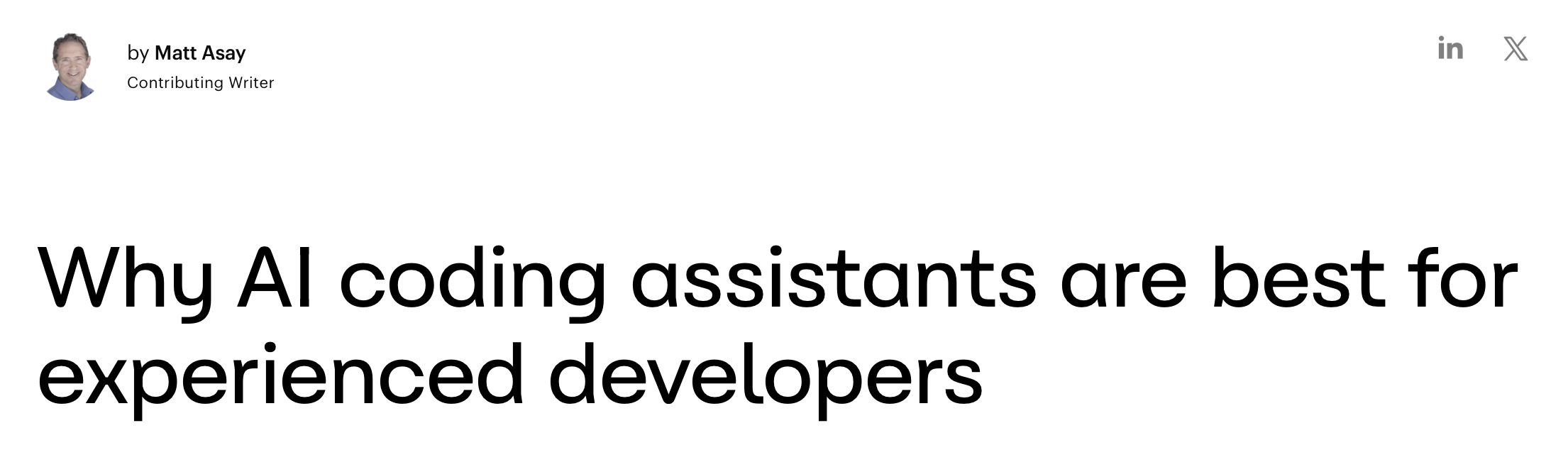 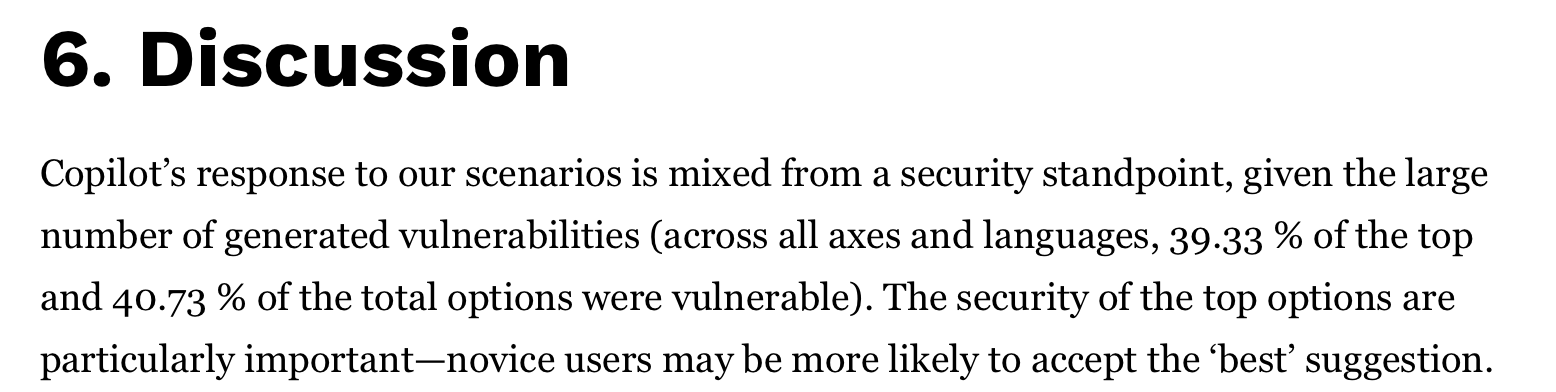 Asleep at the Keyboard?
CACM 21 Jan 2025
I wish you could read.
“Google’s Chrome team, writes, “AI tools help experienced developers more than beginners.”
Books.
How do I learn to read and write?
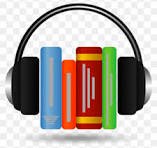 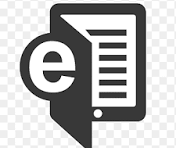 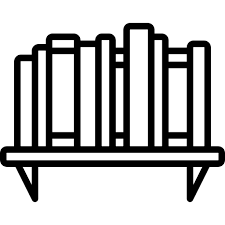 I wish you would stop, drop, …
… and reflect.
The End
Thanks for listening.
Technical Skills: Classes
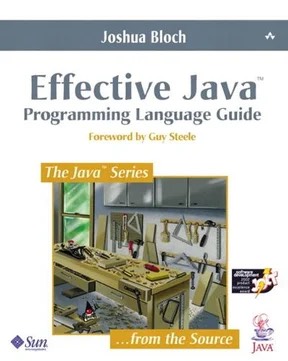 Every class must convey the 
“how” in a concise manner. It 
is either atomic or composite.
An atomic class comes with 
a purpose statement that explains
what unique information it represents.
Favor Composition 
Over Inheritance.
A composite class comes with 
a purpose statement that indicates
to which classes it delegates.
(chapter 4)